WASTE DISPOSAL PROBLEM IN ROMA COMMUNITY IN CITY DISTRICT OF PEŠČENICA-ŽITNJAK
Anđela Modrić, Lea Kožul, Juraj Turkalj, Lucijan Mimica
PROBLEMS FROM ENVIRONMENTAL  DIMENSIONS
Housing problems 
Infrastructure problems 
The problem of waste disposal
Lack of institutions
AVAILABLE RESOURCES
LOTS OF UNUSED GREEN AREAS
COOPERATION WITH LOCAL COMMITTEES
VOLOVČICA MARKET
CITY REGIONAL OFFICE
INITIATIVES, ACTIONS AND PROJECTS
SOCIALLY INVOLVED ROMA COMMUNITY
MOJA VOLOVČICA
UNION OF ROMA
KAP DOBROTE
Choosing the most extensive and widespread problem
Inadequate disposal of communal waste
Inadequate disposal od communal waste
Problem of waste disposal from citizens perspective
The first problem which we determined in inadequate waste disposal is primarly that there are many questions that people are asking, and the authorities do not have adequate and logical answers and solutions 
politicians that are participating in leadership of Zagreb made a plan of waste disposal, but implementation is full of dificulties and complications (example for this is new bags for mixed waste disposal, that are mandatory to buy, but are really  expensive and many people can not afford to buy them)
The plan that Grad Zagreb made is logical in theory, but really hard to implement
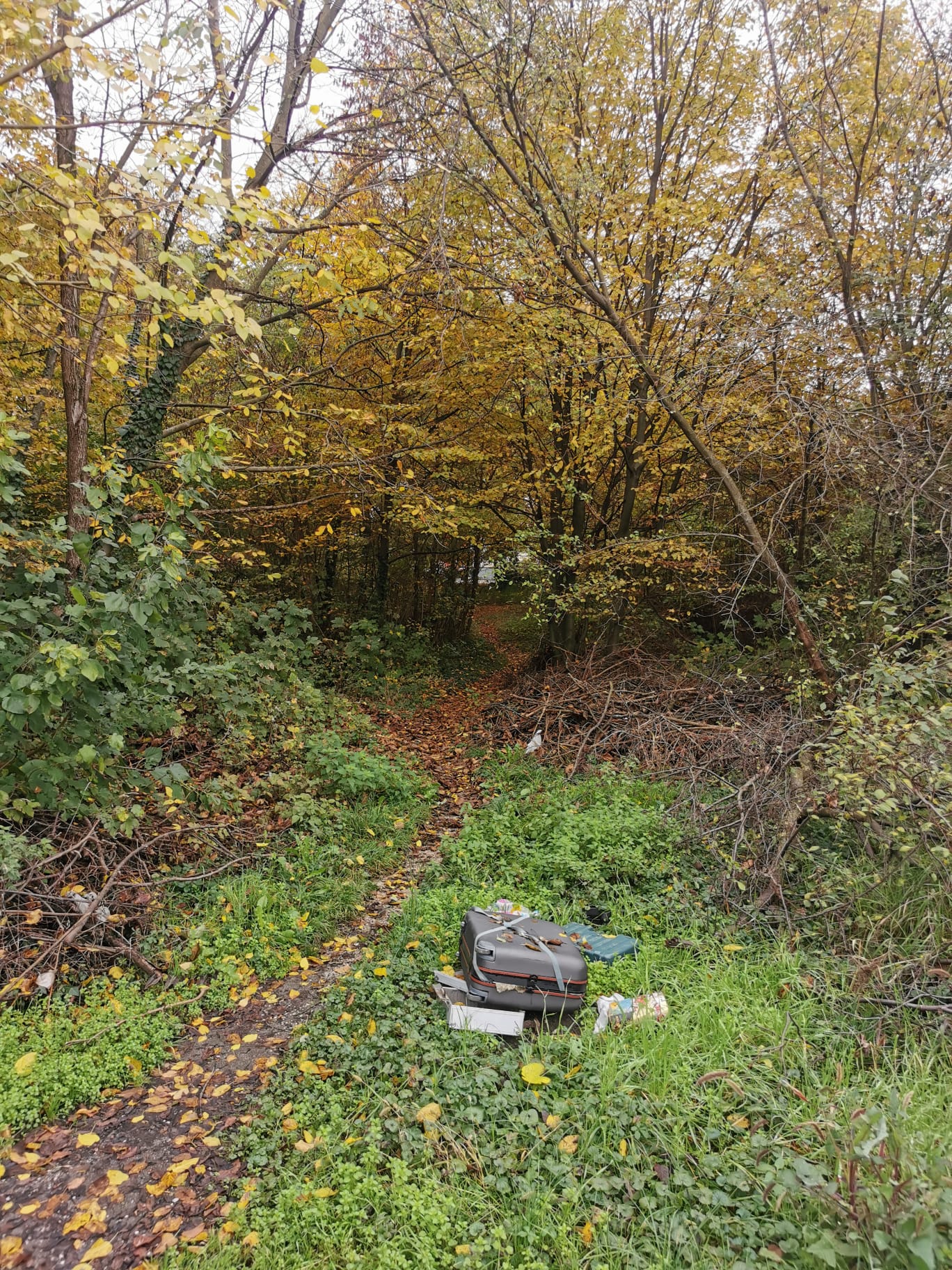 Connection of waste disposal and quality of life
The garbage is thrown on the streets, not even in the trash cans, other people place their garbage in their yards, some of them let the garbage in their houses and rooms where they live, and some of them just throw it in the nature, as we will show in next slide
Regardless the places where people throw garbage, whether if it is in the nature or anywhere else but the strictly stated places is big problem for quality life of citizens
This problem is really noticable and visible just by walking or driving trough this neighborhood, so it is huge aesthetic problem
Besides aesthetic problems, there are bigger consequences such as air pollution, destruciton of green areas and health problems
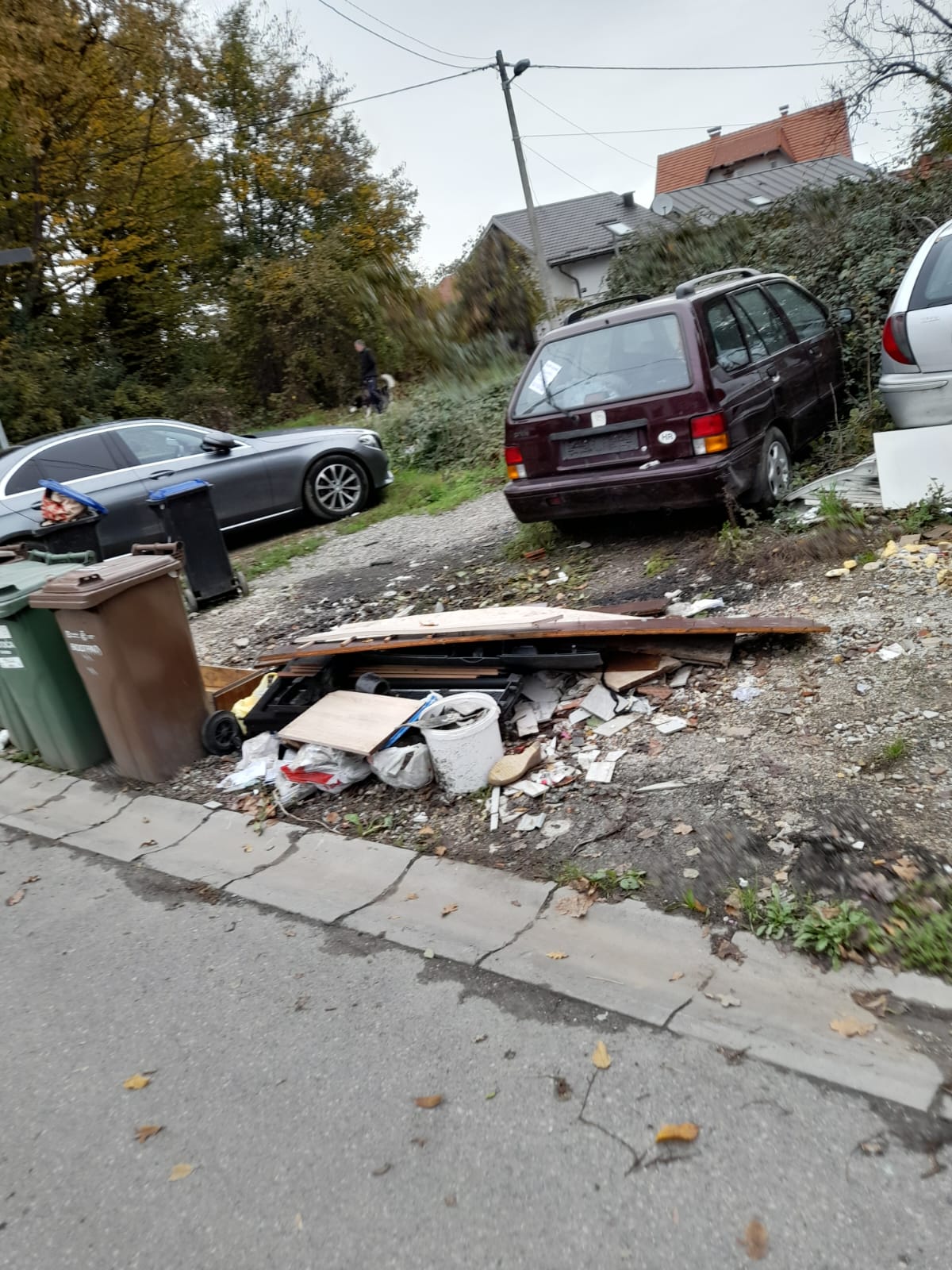 The extent of the waste disposal problem
The problem affects people who dispose of waste properly and people who dispose of waste improperly
Teritory
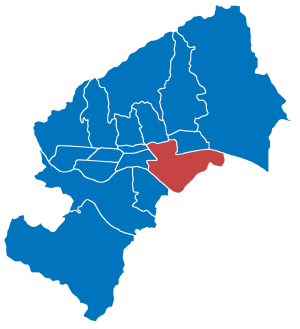 Teritory that is affected is the entire area of Pešćenica – Žitnjak (the southeastern part of the city of Zagreb and an independent settlement Ivanja Reka)
In general, the whole Zagreb and all city districts are affected by this problem
The location of the city district Pešćenica – Žitnjak
Social stability and values
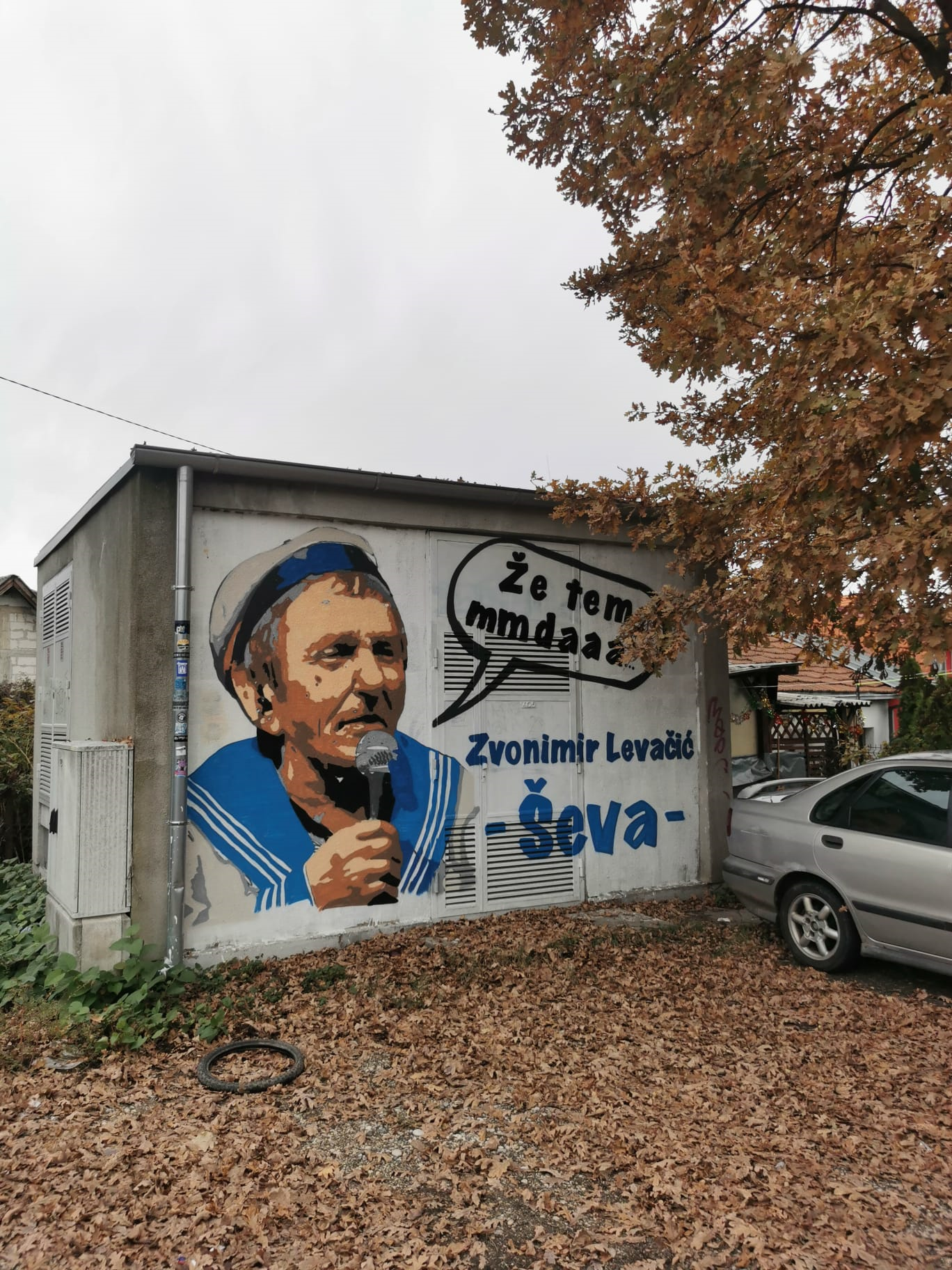 Creates gap and divisions in society
It can be a cause of conflict between citizens
Cooperation between citizens can become difficult
Communication between neighbors can be disrupted
In general, social security can be threatened
The legend of Pešćenica, ,,The secretary of defence of Republic Pešćenica” Zvonimir Levačić
The origin of the problem
Dynamics of the problem
General goal of our project: Adequate waste management in Roma community
Specific goals of our project
Request form the local community to install more waste disposal containers 
To improve the relationship and cooperation of city district councils and local committees with local community on the subject of waste management
Promotion of more positive opinions of local community about waste disposal in general
Promoting and raising awarness of the topic importance of waste disposal
Results that emerged from our specific goals
Request form the local community to install more waste disposal containers 
1.1) established contact with representatives in local community and participated in meeting of the local committee where problems and solutions were discussed
1.2) a waste disposal building is made
2) To improve the relationship and cooperation of city district councils and local committees with local community on the subject of waste management
2.1) organised local committees that have collected waste together with citizens from their local communities
2.2) organizing gatherings of people from the local community with reprensetatives of city district councils and local commities, where through discussions, games and proposing ideas and solutions on the topic of waste disposal, they build a cooperative relationship
3) Promotion of more positive opinions of local community about waste disposal in general 
 3.1) publication of an article on social networks about the benefits of separating waste for nature and personal health
 3.2) realization of the right to vouchers and prizes in the event of separation of waste by citizens in cooperation with local shops
4) Promoting and raising awarness of the topic importance of waste disposal
 4.1) made a video about the importance of displaying waste and posted it in the Facebook group ,,Moja Volovčica”
 4.2) 500 leaflets with educational content on waste disposal in the local community were distributed